CHÀO MỪNG 
QUÝ THẦY CÔ 
VÀ CÁC BẠN HỌC SINH!
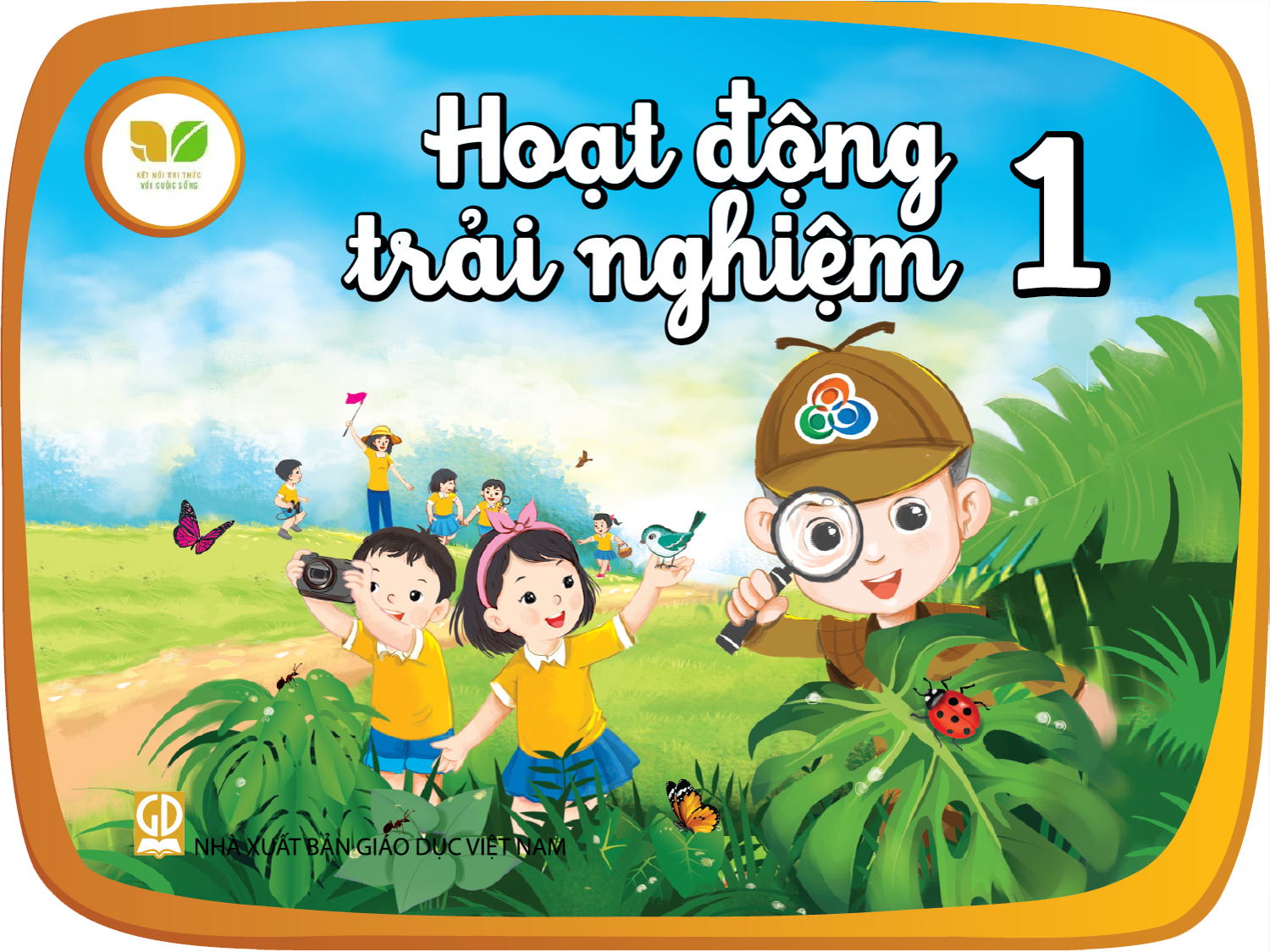 BÀI 4
YÊU THƯƠNG CON NGƯỜI
TIẾT 1
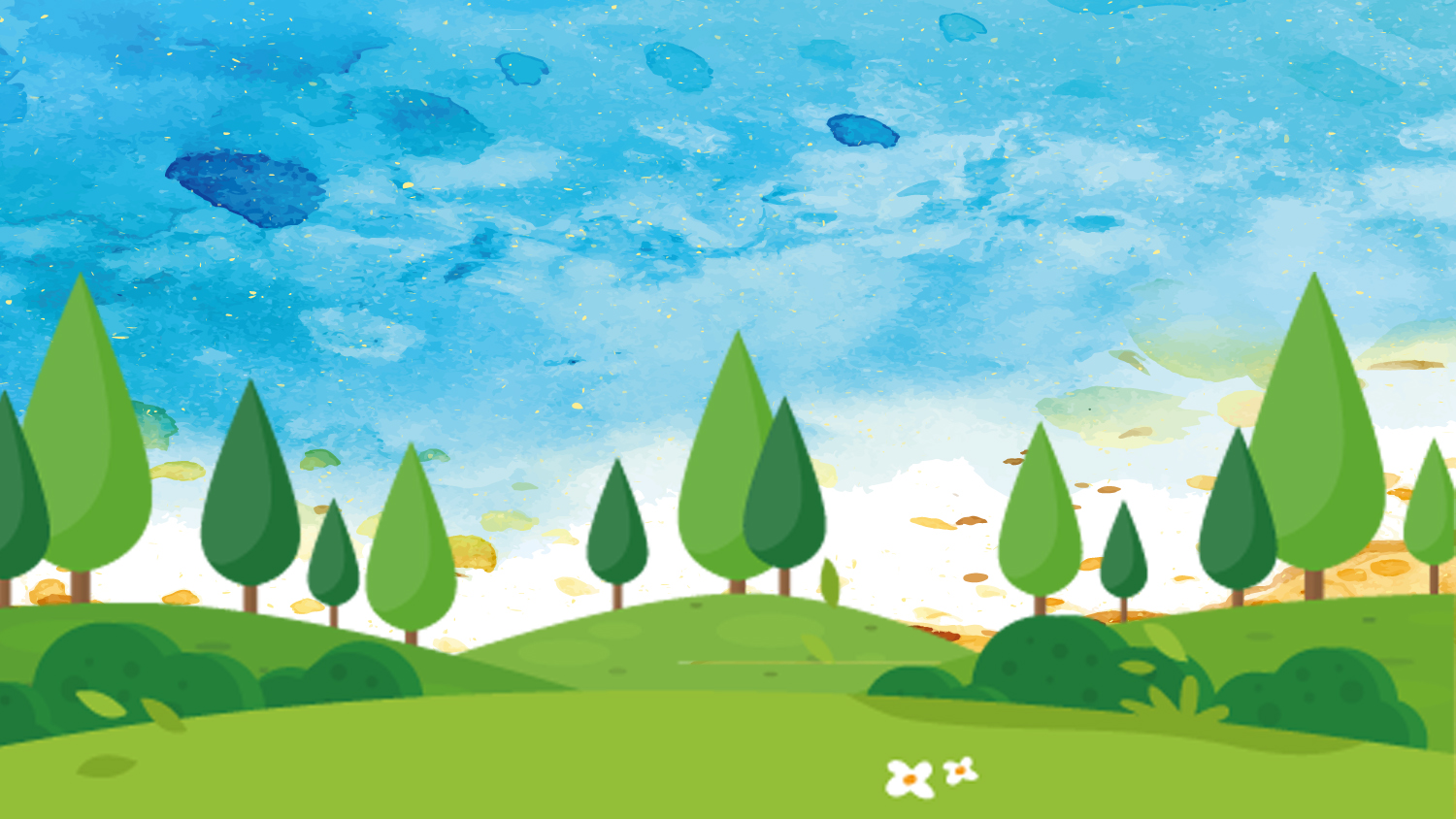 KHỞI ĐỘNG
KHÁM PHÁ – KẾT NỐI
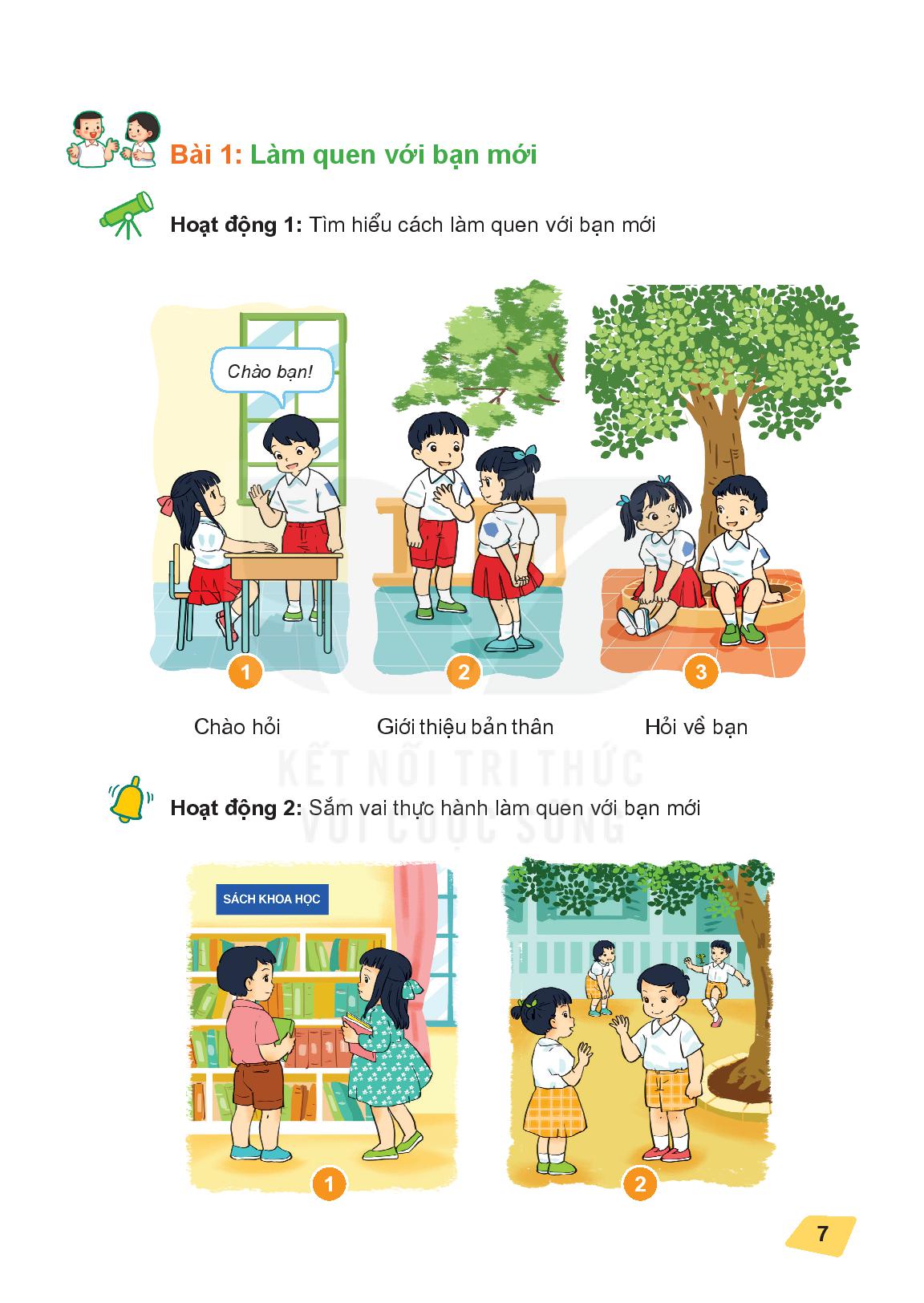 Hoạt động 1
Nhận biết những hành động thể hiện tình yêu thương
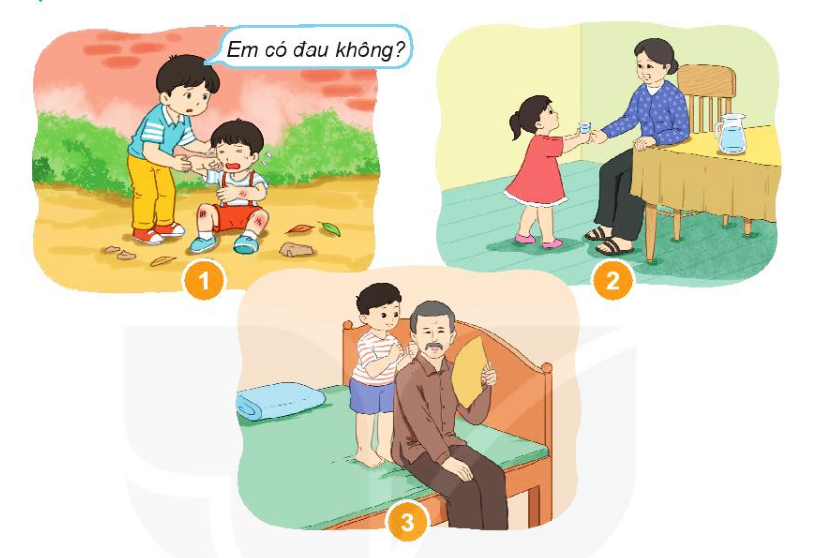 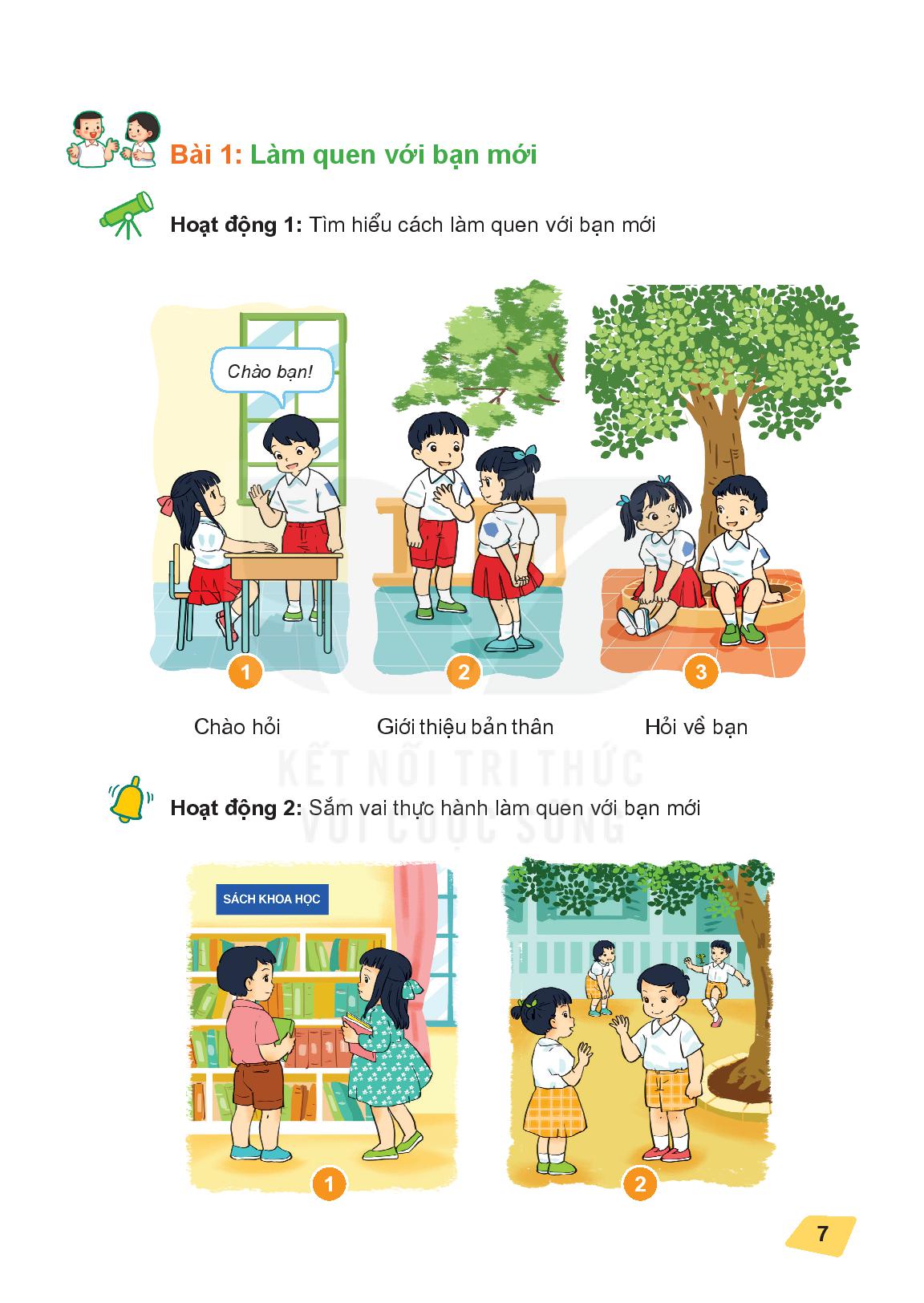 Hoạt động 2
Chia sẻ: 
Hành động yêu thương em đã thể hiện.
Hành động yêu thương mà gia đình, người khác dành cho em.
Chia sẻ theo nhóm đôi
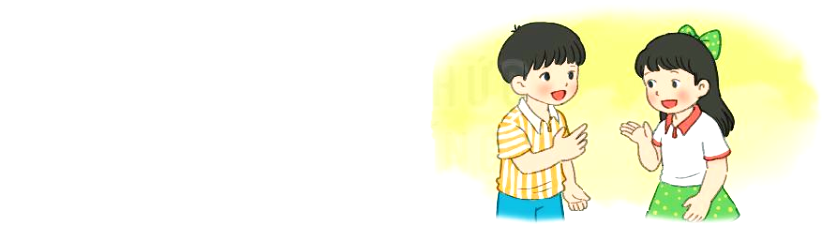